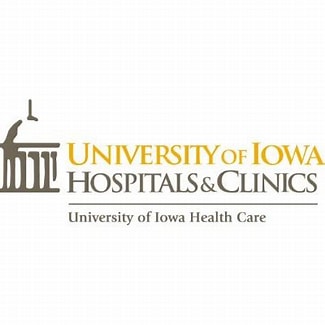 Improving Patient Length of Stay
Ellie Goodman
Agenda
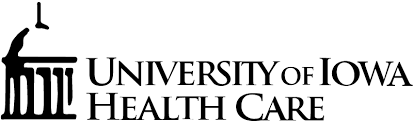 UIHC Problem Overview
Who: University of Iowa's Hospitals and Clinics
What: Patient length of stay
How: Create a dashboard in Slicer Dicer using Epic
Why:
Extended length of patient stays throughout the University of Iowa facilities
Discover underlying variables that affect extended stay
Create simple and easy to read dashboards for the UIHC doctors and nurses
Analyze departments with extended stays based off patient data
Importance of Patient Length of Stay
UIHC average patient length of stay (LOS): 6.8 days
National average patient length of stay (GMLOS): 4.5 days
Objective of Analysis
Exploratory Analysis Tools
Epic
Main electronic health record system used at many hospitals, specifically the University of Iowa's hospitals and clinics
Includes all patient medical history and records
Allows all clinical information to be stored in one convenient and secure database
Slicer Dicer
Data exploration tool within Epic that allows customization abilities to explore patient history and data
Provides physicians, department managers, and other users with intuitive and customizable data exploration abilities
All patient data found within Slicer Dicer comes from Epic
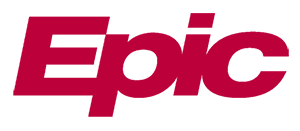 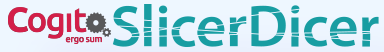 Project Timeline
Assumptions
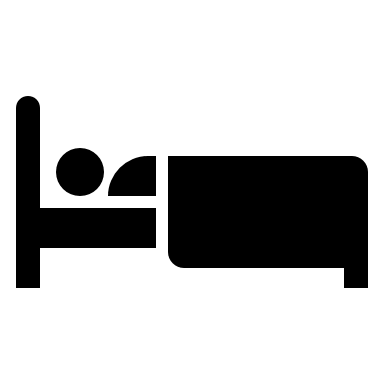 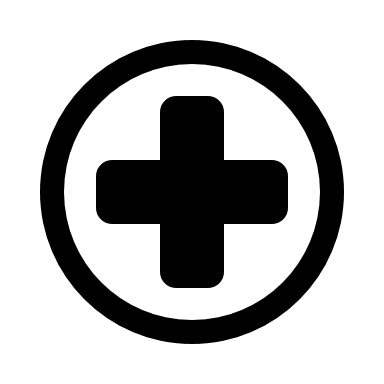 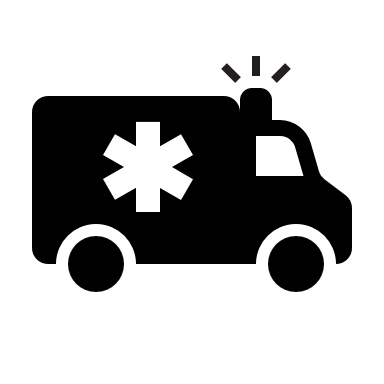 Challenges & Risks
Challenge #1: Choosing most important patient variables to find correlation between patient length of stay
Challenge #2: Different visualization options to display information on project dashboard
Challenge #3: Analyzing significant variables in relation to group recommendations
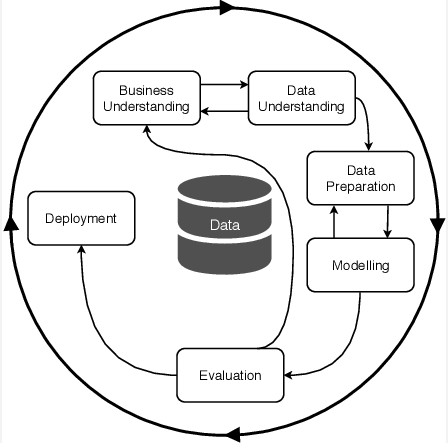 Methodology
CROSS INDUSTRY STANDARD PROCESS FOR DATA MINING (CRISP-DM MODEL)
Business Understanding
Data Understanding
Focusing on past 6 months 
Understanding of recent trends
Rapidly changing environment
Analysis includes current patient statistics, demographics, & medical history
LOS>GMLOS: where length of stay at UIHC is greater than the geometric mean length of stay
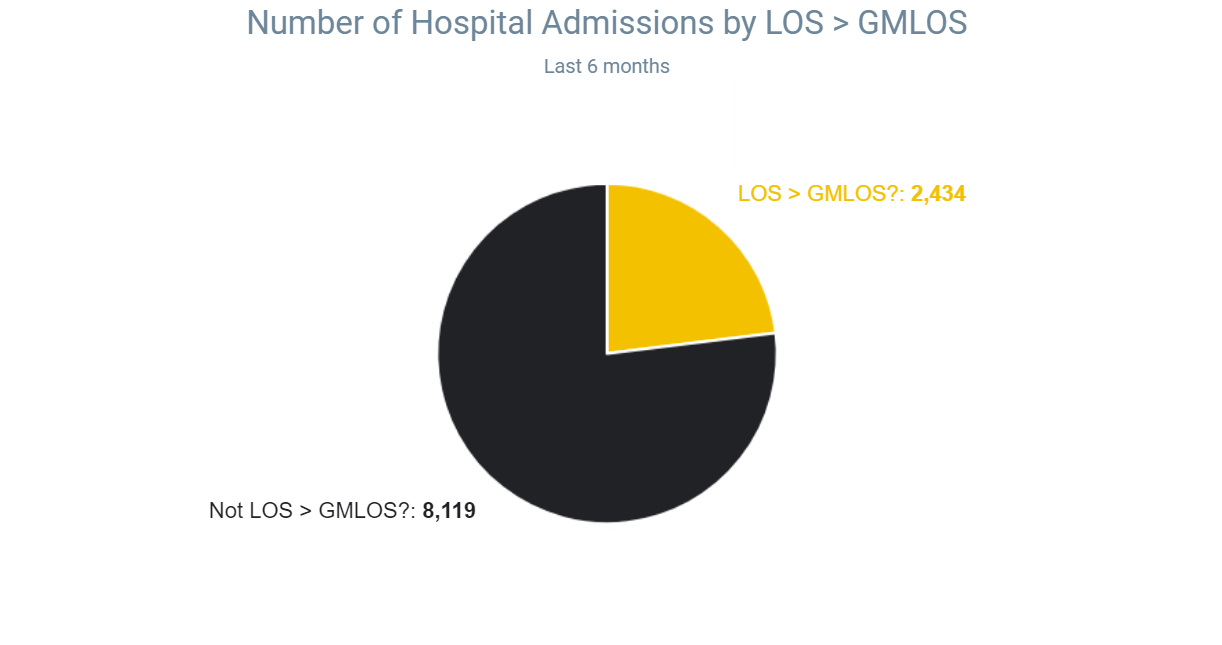 23%
77%
7.2%
17.6%
45.7%
29.5%
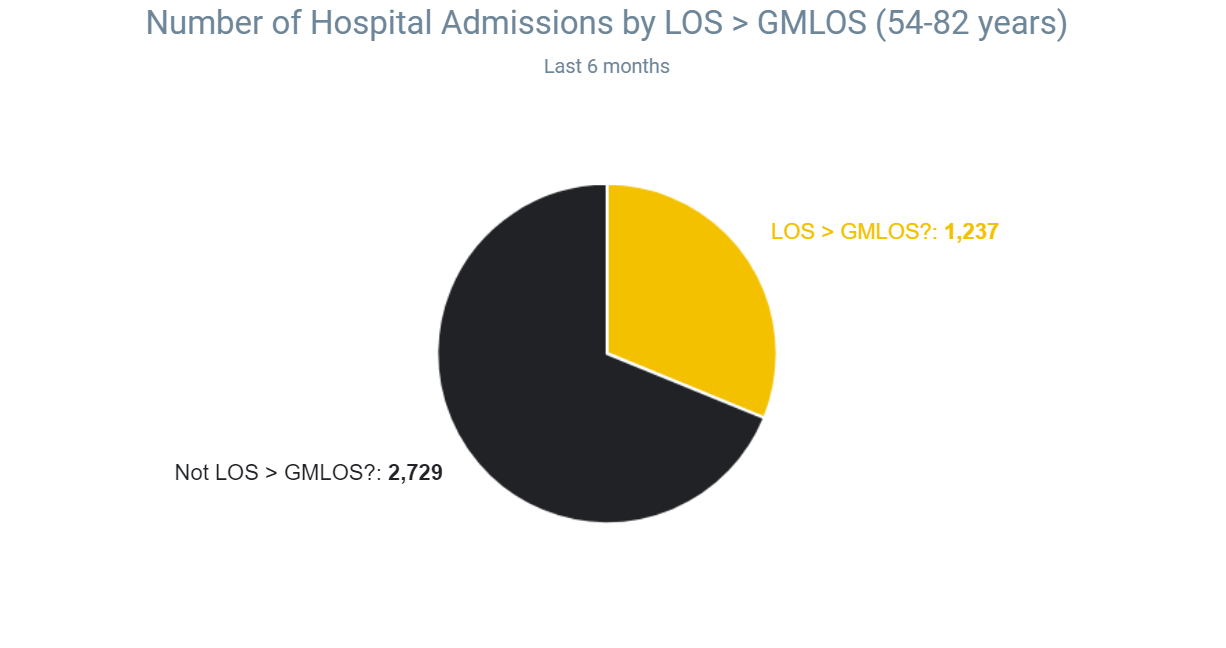 31%
69%
Data Preparation
As we are working with real-life patient information, our data preparation of our length of stay analysis did not incorporate any cleaning, transformation, or deletion of data.
Modeling
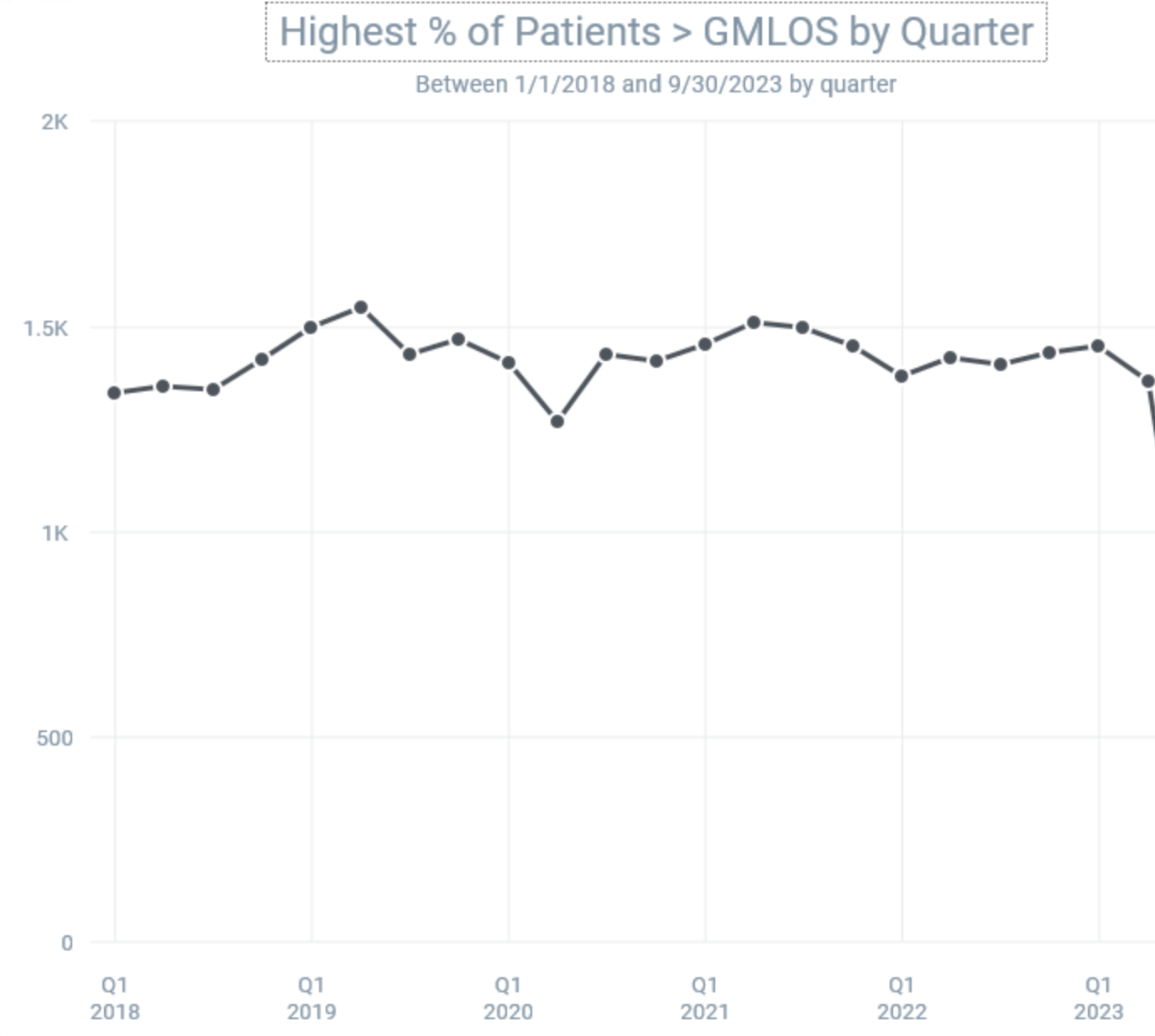 Evaluation
Over the past 6 months, 23% of patients have exceeded the GMLOS
31% of patients ages 54-82 years old have a LOS>GMLOS
Medical Intensive Care Unit (MICU) is the top discharge department of patients ages 54-82 with LOS>GMLOS
Treatment by medication (drug therapy) is the most common pre-existing condition for patients ages 54-82
There has been a steady percentage of patients with extended stays greater than GMLOS since 2018
Recommendations & Deployment
Outcomes & Takeaways